本日の内容
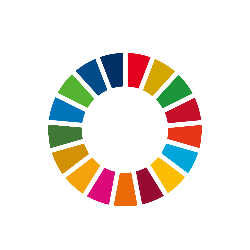 ◆ワーク①
一人ひとりの具体的行動とSDGsの関連を考える。
　
※みなさん（あるいは身近な人）の日々の行動がSDGsのどの17ゴールに関連するかを考えていただき、SDGsとのつながりを議論していただく。（一つひとつの行動とゴールとの関係を整理）
◆ワーク②
一つひとつの行動が、社会への影響や他のゴールに与える影響を考える。
※ワーク①で出た取組みをいくつか選び、その取組みの先にある社会への影響や
　他のゴールへの影響を考えていいただく。
◆ワーク③
「私のSDGs宣言プロジェクト」宣言用紙に自身がチャレンジする取組みを記入する。
また、自身がどんな取組をするのか、その取組がどのゴールの目標達成につながるのかを発表する。
※宣言することで、SDGsを自分事化していただき、実際の行動につなげる。
1
ワーク①
一人ひとりの具体的行動とSDGsの関連を考える。
※あなた（あるいは身近な人）の日々の行動がSDGsのどの17ゴールに関連するかを考えていただき、SDGsとのつながりを議論していただきます。
　⇒一つひとつの行動とゴールとの関係を整理
イメージ
行動・取組みＡ⇒ゴール９
　行動・取組みＢ⇒ゴール３、６　　など
2
ワーク②
一つひとつの行動が、社会への影響や他のゴールに
　与える影響を考える。

※ワーク①で出た行動・取組みをいくつか選び、その取組みの先にある社会への影響や他のゴールへの影響を考えていただきます。
イメージ
健康のために歩く
貧困がなくなる
生産力の向上
CO2の削減
社会保険料の減少
持続可能なまち
経済成長
森の豊かさ
海の豊かさ
3
ワーク③
自身がチャレンジするSDGsの取組みを宣言する。
※自身がどんな取組をするのか、その取組がどのゴールの目標達成につながるのかを発表していただきます。
　⇒宣言することでSDGsを自分事化し、実際の行動につなげる
イメージ
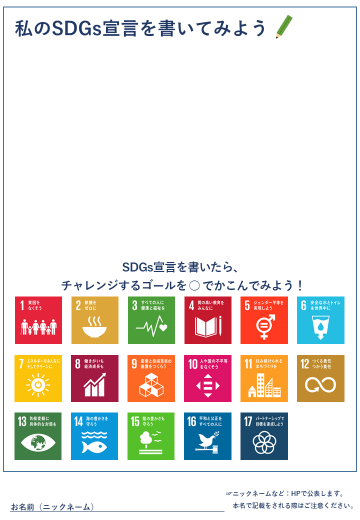 ○私のSDGs宣言は・・・
○その理由は・・・
○達成につながるゴールは・・・

　取組はいくつでもOK！
4